Digital Marketing Modules
FR
FABRIKAM RESIDENCES
Course Description
Lorem ipsum dolor sit amet, consectetur adipiscing elit.
Add a footer
‹#›
Our Promise
Nulla a erat eget nunc hendrerit ultrices eu nec nulla. Donec viverra leo aliquet, auctor quam id, convallis orci. 
Sed in molestie est. Cras ornare turpis at ligula posuere, sit amet accumsan neque lobortis.
Maecenas mattis risus ligula, sed ullamcorper nunc efficitur sed.
Add a footer
‹#›
Chart Option
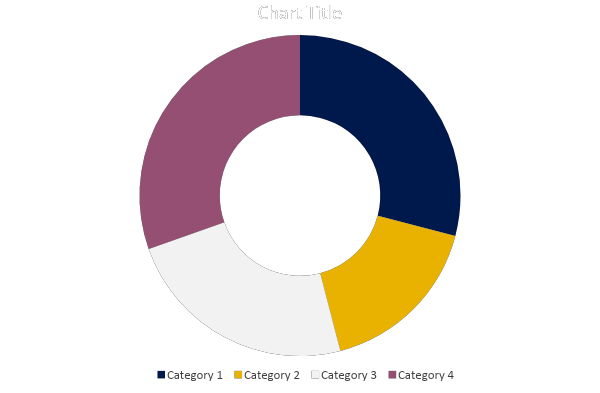 LOREM IPSUM DOLOR SIT AMET
Lorem ipsum dolor sit amet, consectetur adipiscing elit. 
Ut fermentum a magna ut eleifend. Integer convallis suscipit ante eu varius. 
Morbi a purus dolor. Suspendisse sit amet ipsum finibus justo viverra blandit. 
Ut congue quis tortor eget sodales.
Add a footer
‹#›
Table Option
Add a footer
‹#›
Thank You.
FR
Angelica Astrom
FABRIKAM RESIDENCES
208 555 0164
angelica@fabrikamresidences.com
www.fabrikamresidences.com